Тернопільська загальноосвітня школа І-ІІІст. №14 ім. Б. Лепкого
Критичне мислення як засіб формування ключових компетентностей молодших школярів
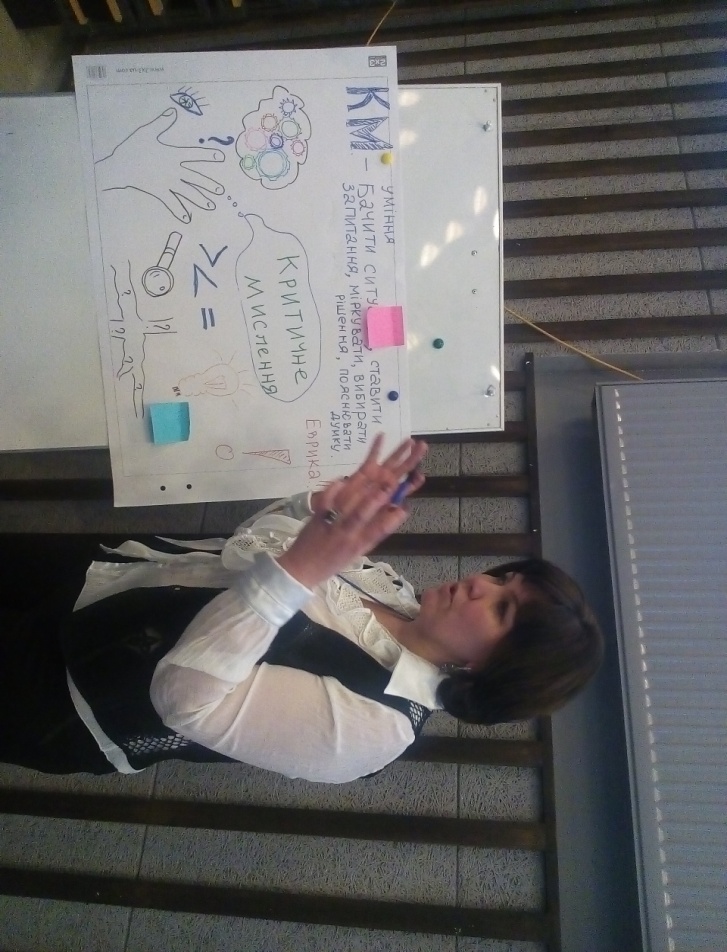 З досвіду роботи вчителя початкових класів 
Оксани Добровольської
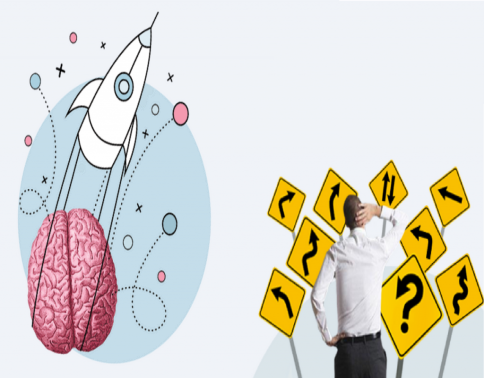 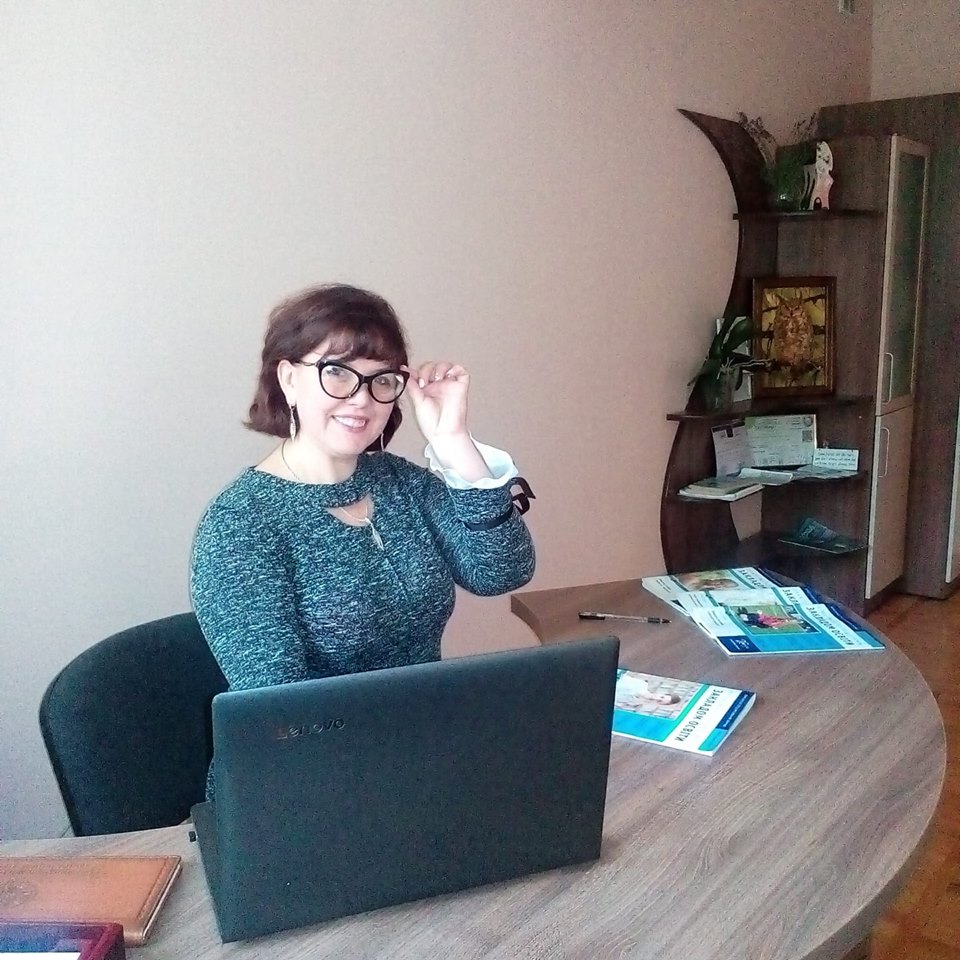 Освіта, яка не вчить жити успішно в сучасному світі, не має ніякої цінності. Кожен із нас приходить у життя із природженою здатністю жити щасливо і успішно. А ми повинні збагатити цю здатність знаннями і навичками, які б допомогли нам реалізувати її якомога ефективніше.                          Р. Т. Кіосакі
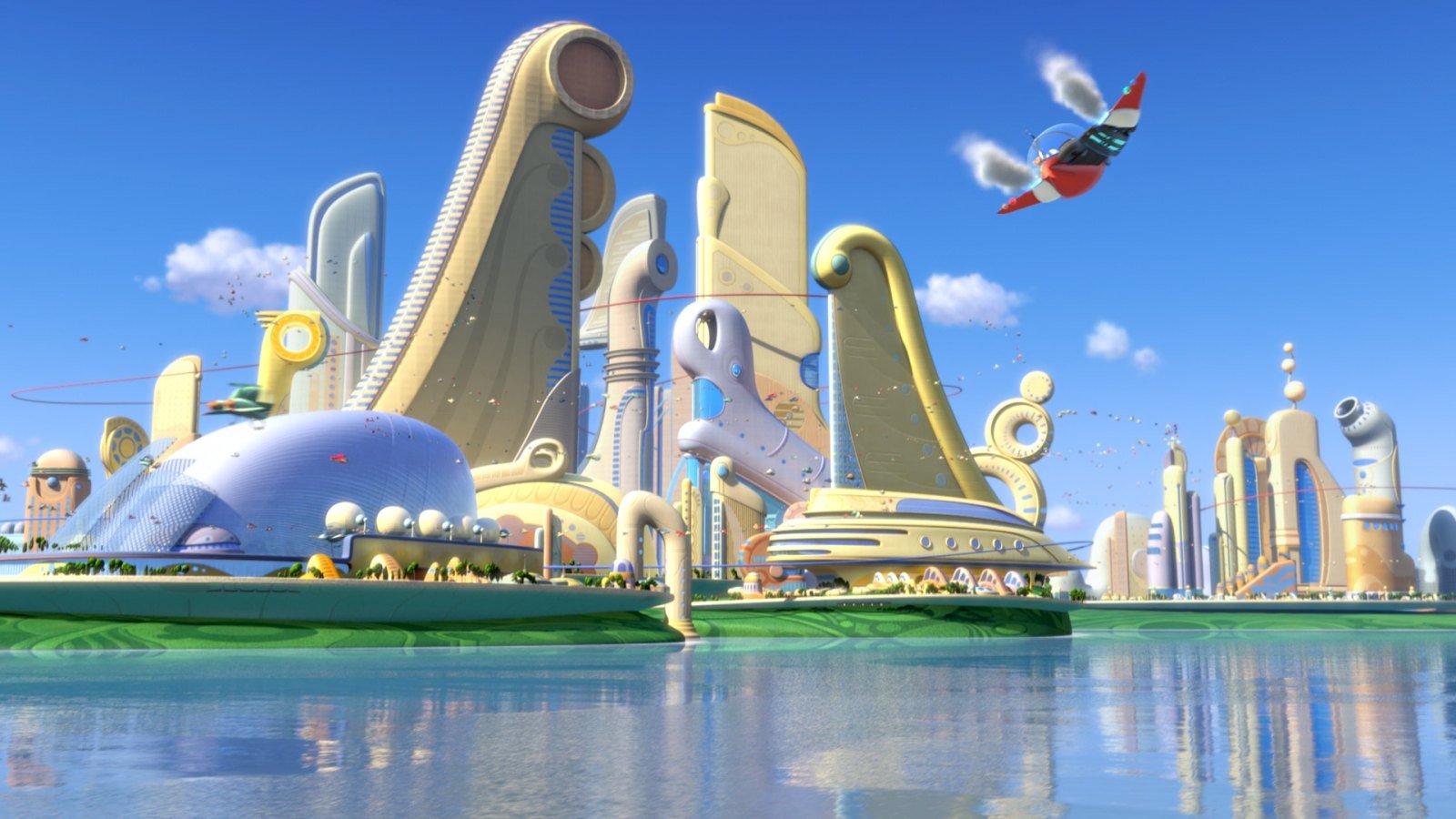 Навички для успішного майбутнього
технологіЇ розвитку критичного мислення
Критичне мислення – це здатність  аналізувати точки зору учасників навчального процесу, висувати та захищати власну точку зору стосовно певної проблеми.
                                                                                            М. Ліпмен
Свобода дій
Різноманітність прийомів
Послідовність
Свідоме, безперервне продуктивне індивідуальне пізнання
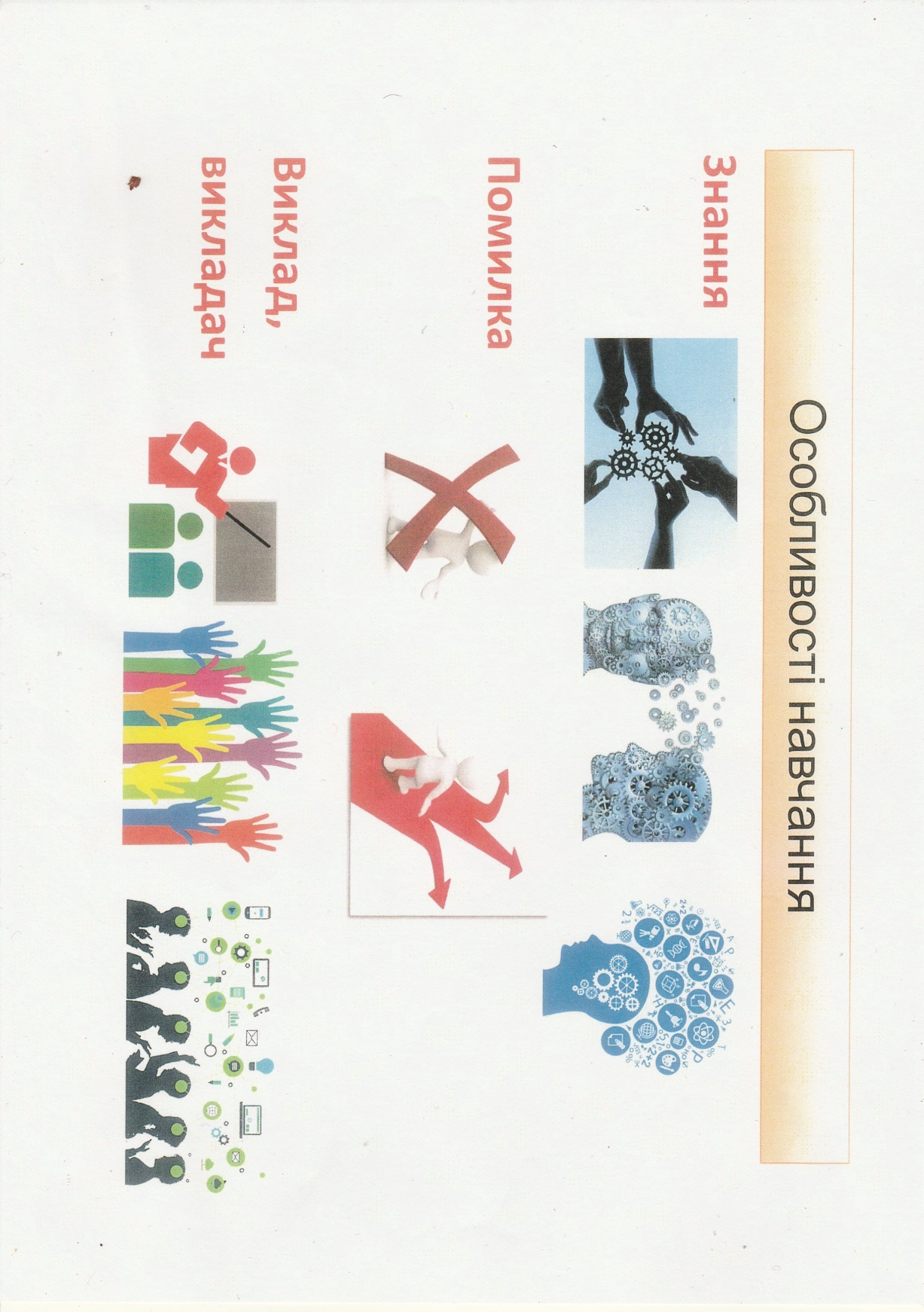 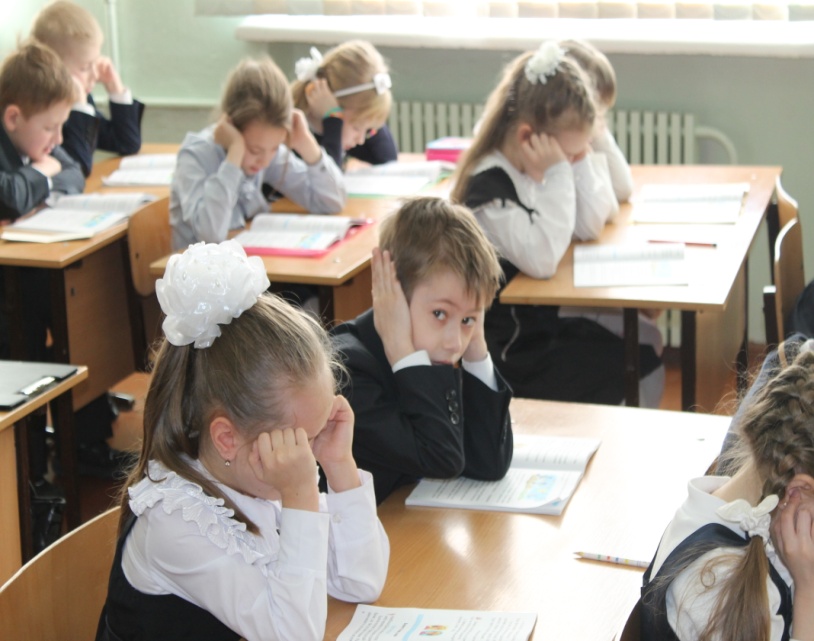 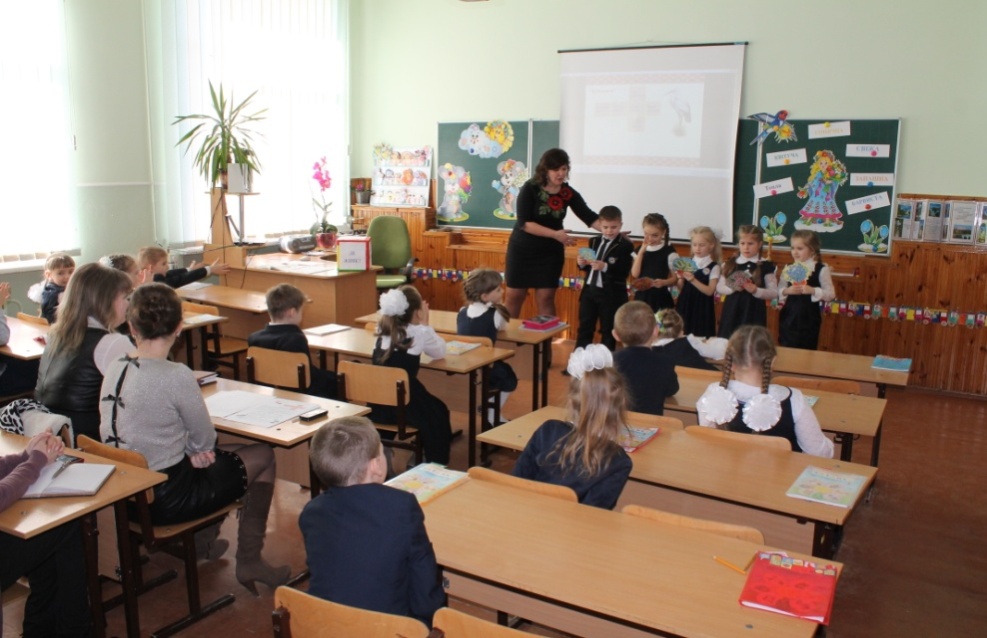 Методи і прийоми роботи на уроках української мови у 1 класі
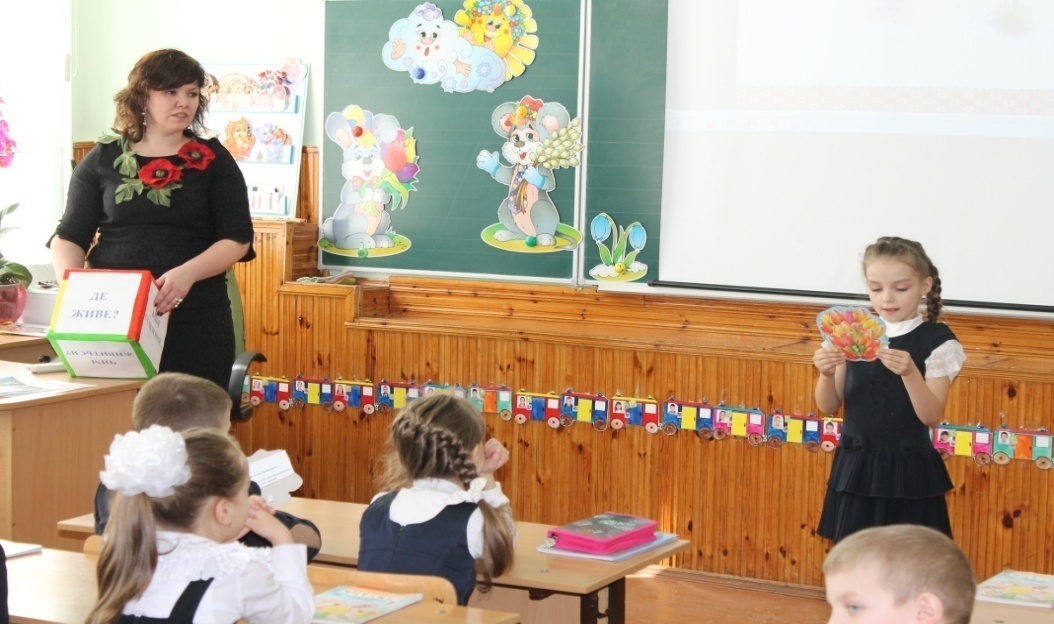 Асоціативний кущ
Читання з передбаченням 
Кошик ідей 
Порушена послідовність 
Вірні та невірні висловлювання 
Джигсоу 
Передбачення за опорними словами 
Незакінчене речення 
Кубування 
Графічні організатори 
Дискусія 
Входження  в картину
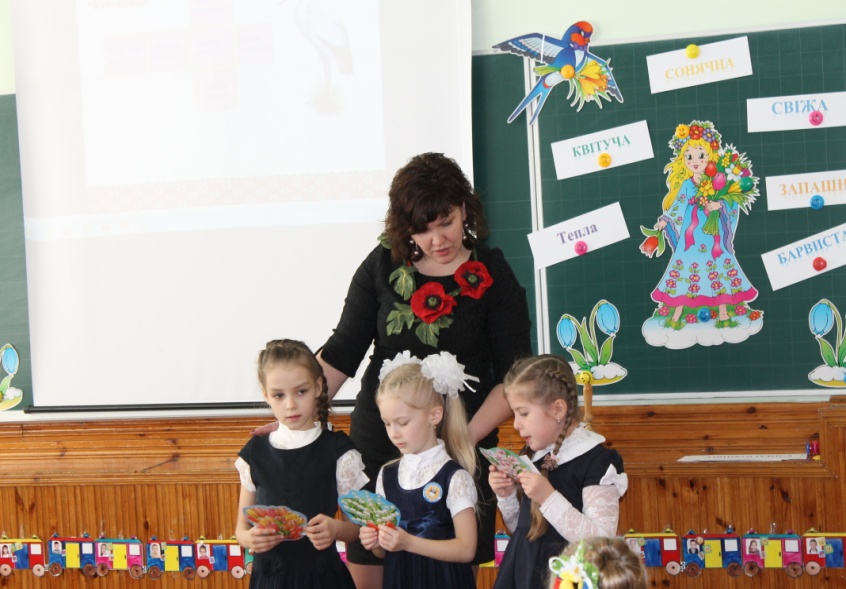 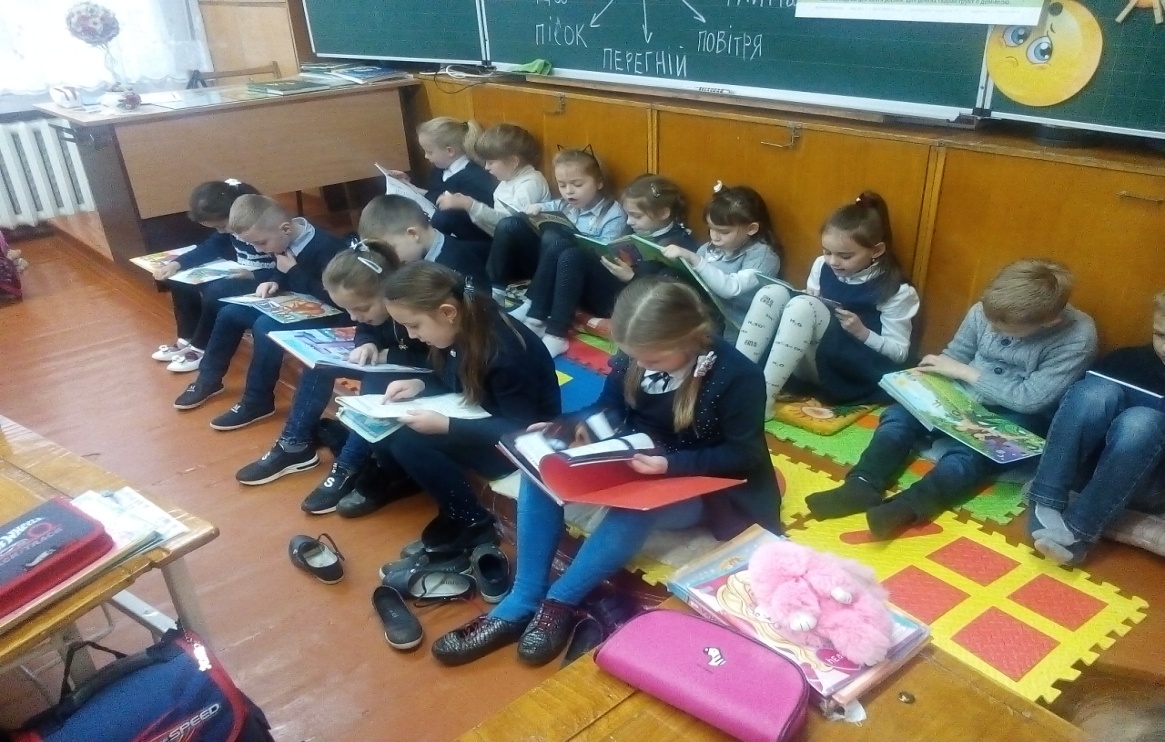 “Входження в картину”
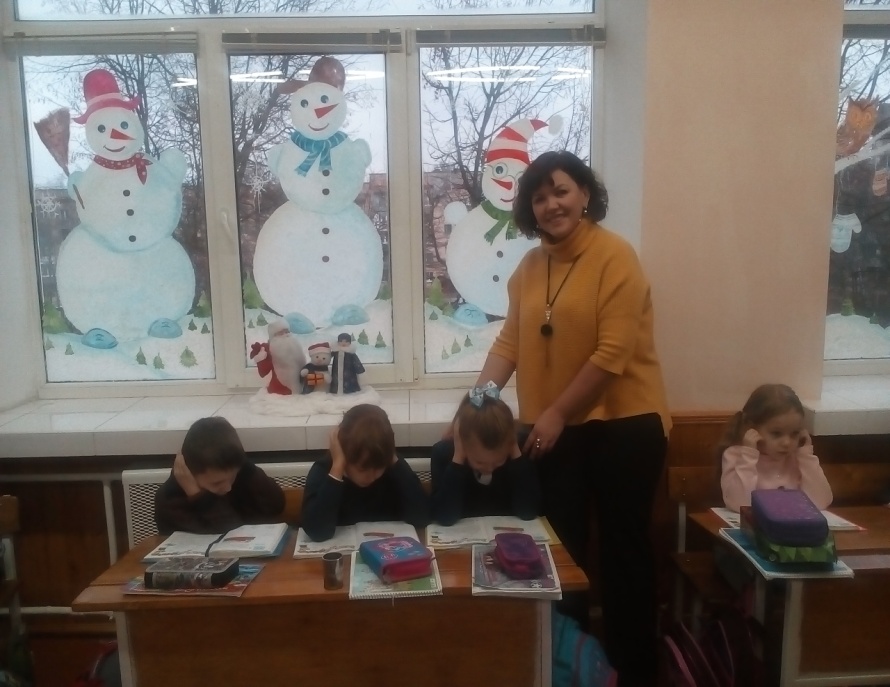 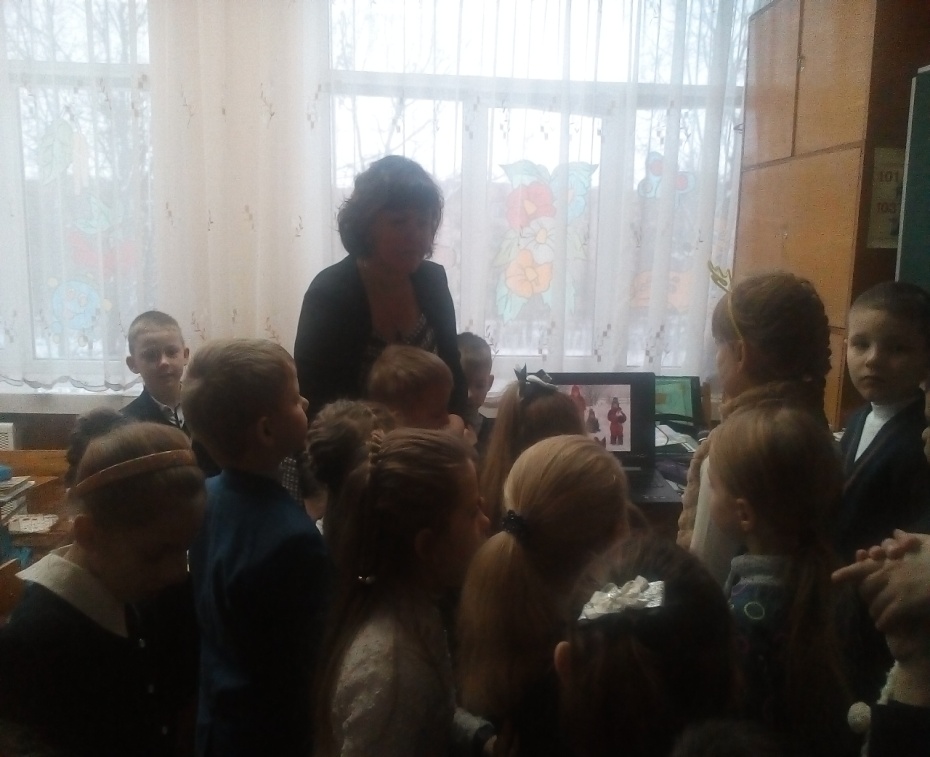 “ Читання для себе”
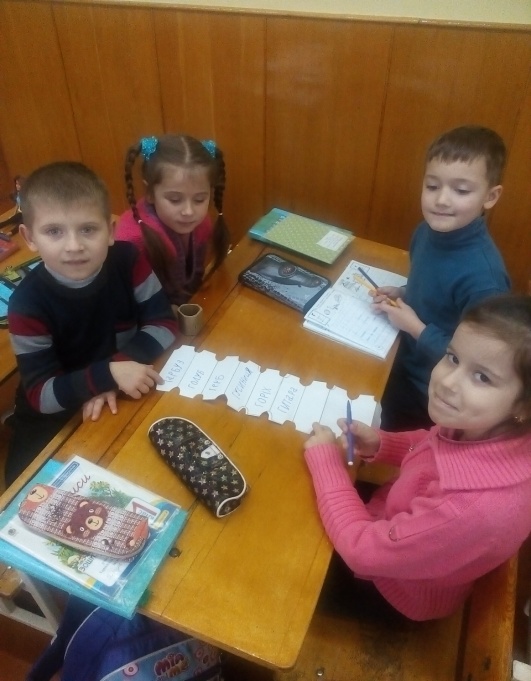 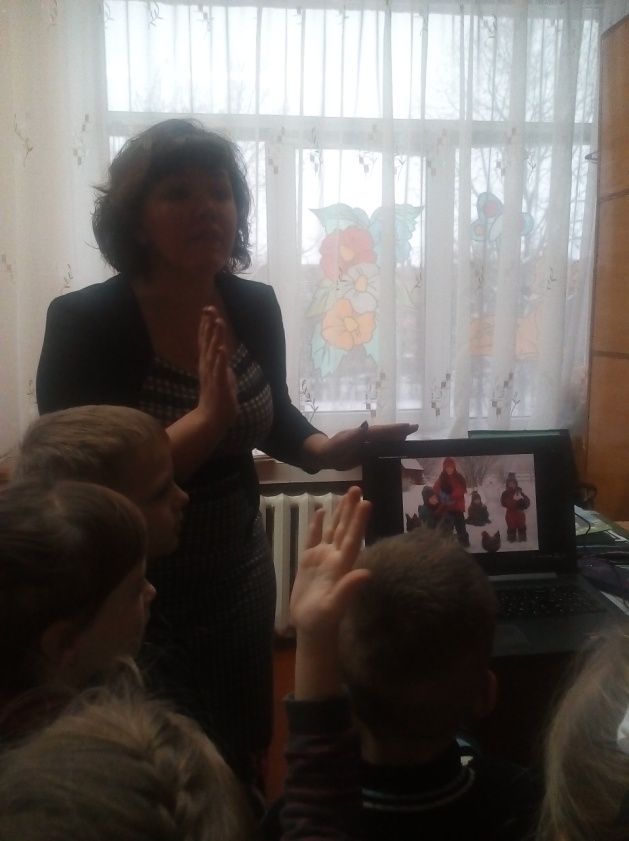 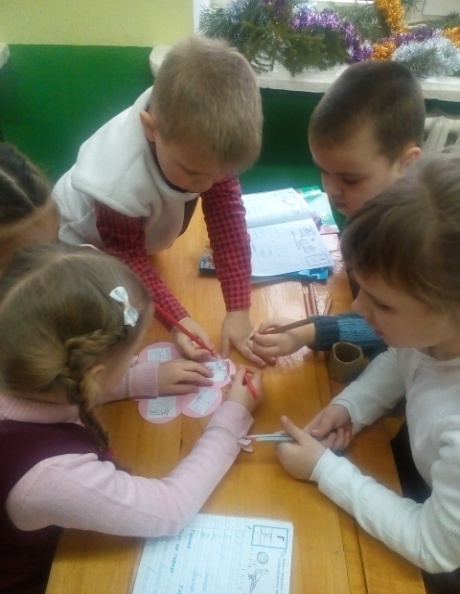 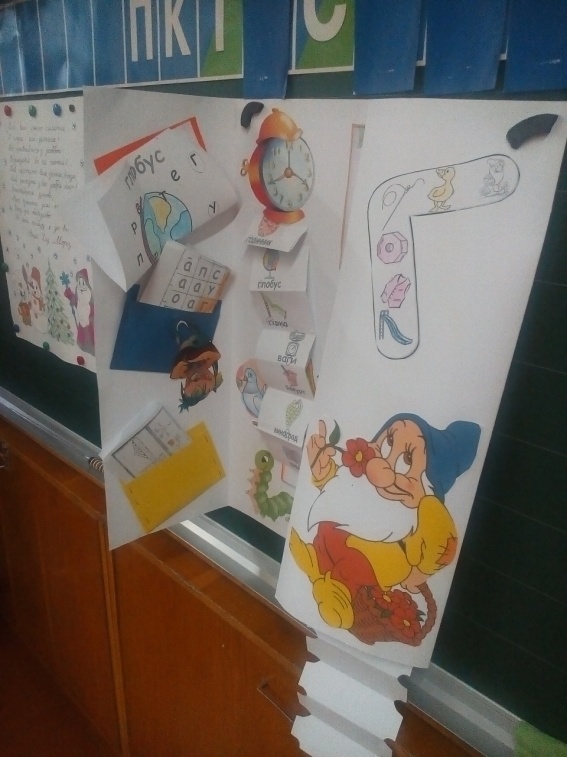 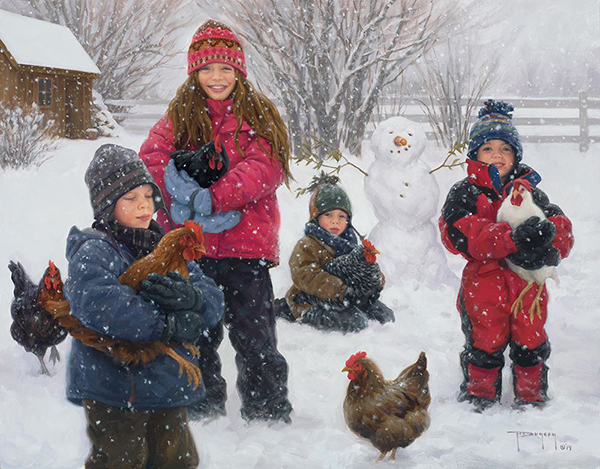 “Створюємо лепбук”
Ситуації успіху. Ранкові зустрічі.
“ Порушена послідовність”
“ Дискусія”
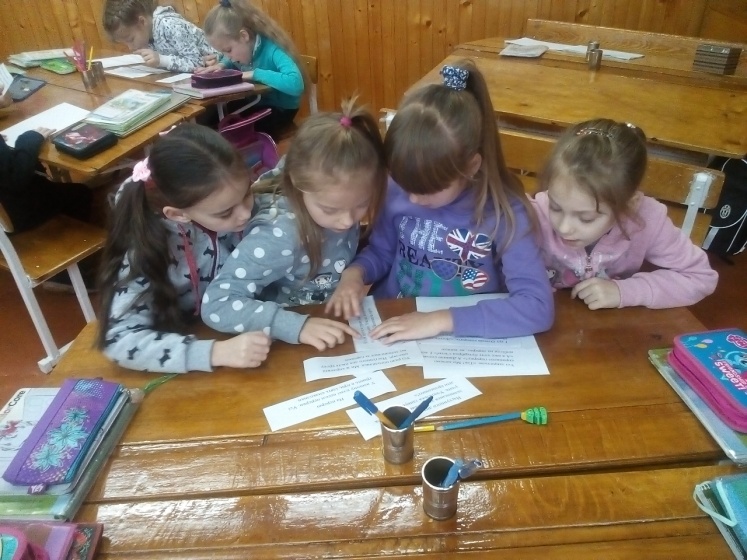 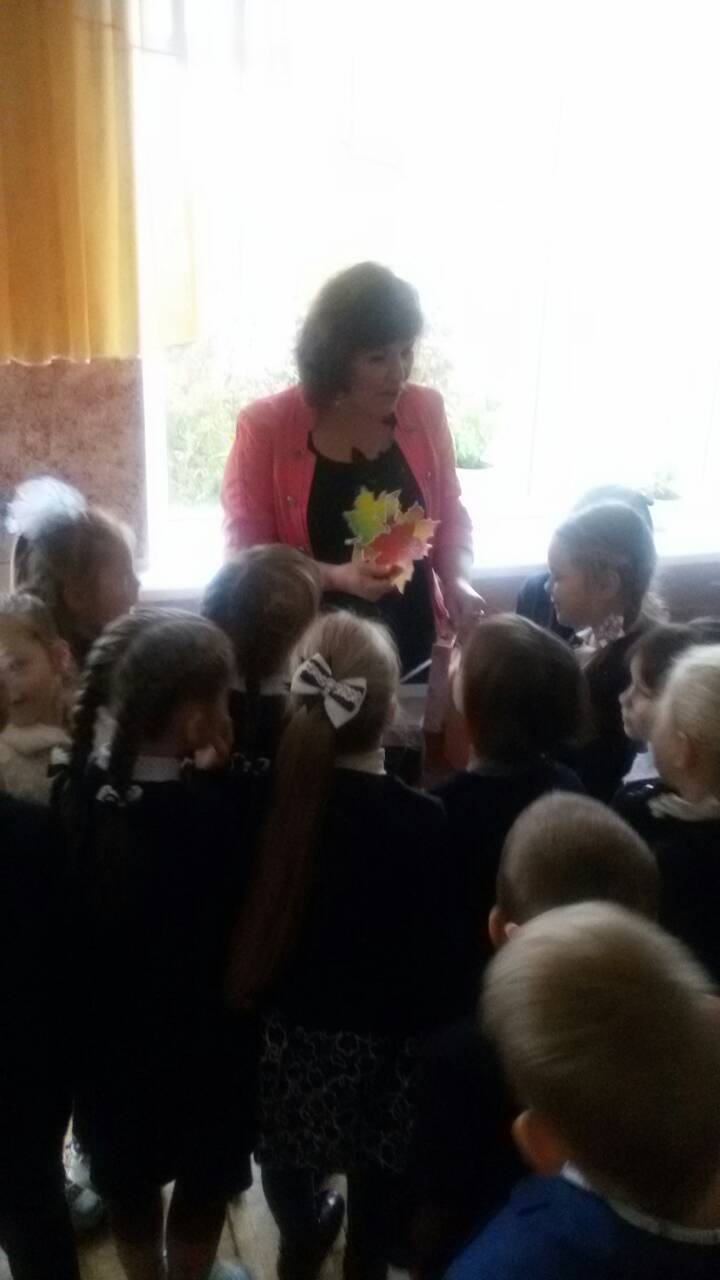 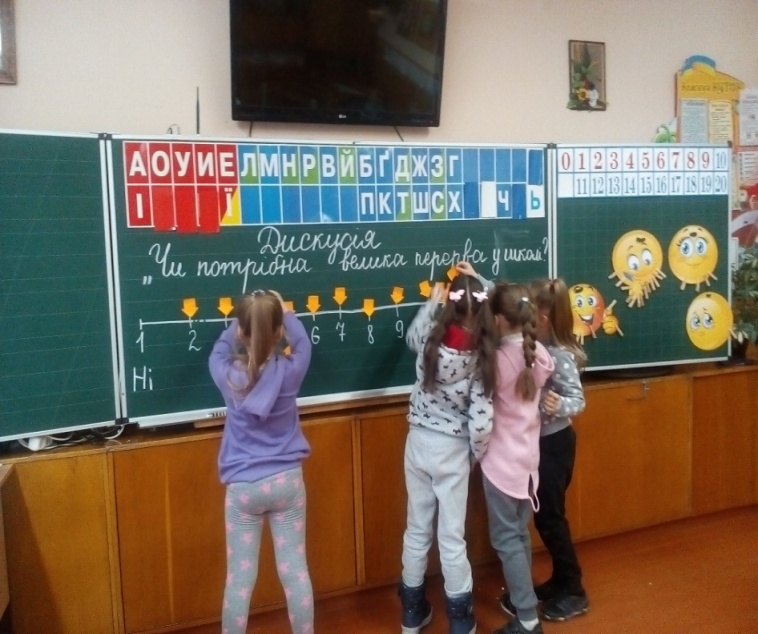 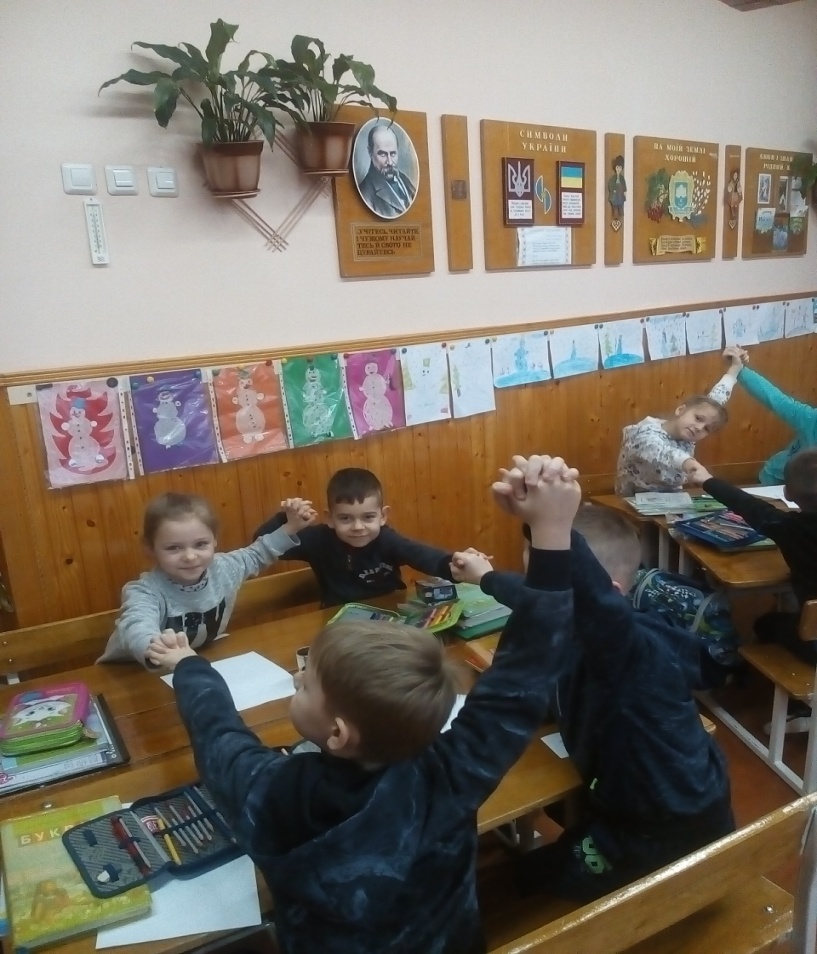 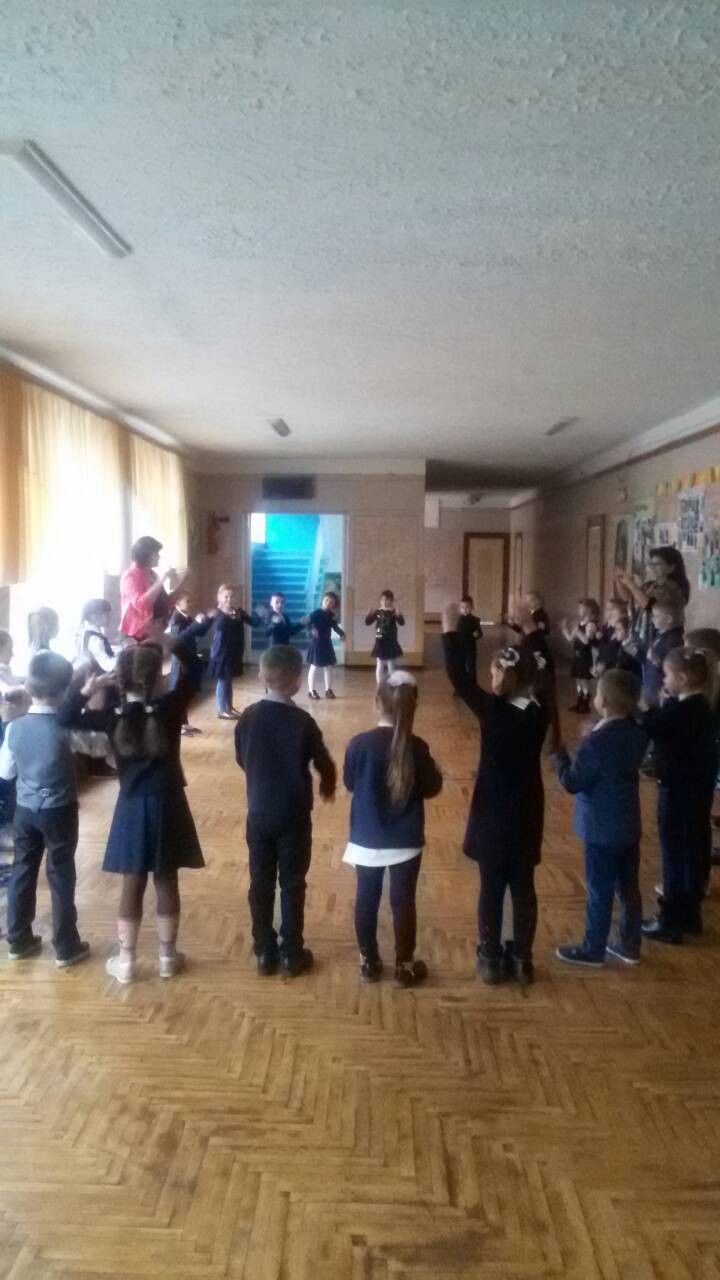 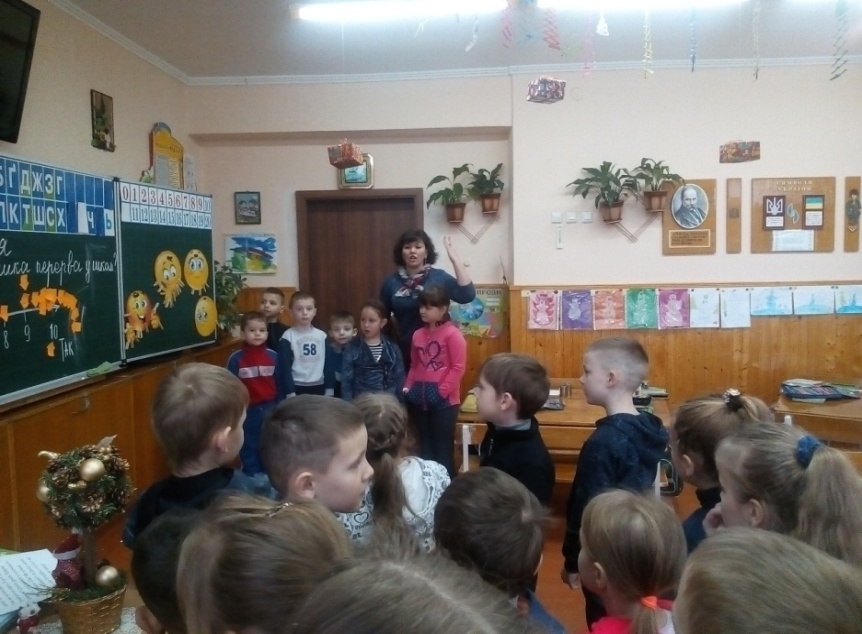 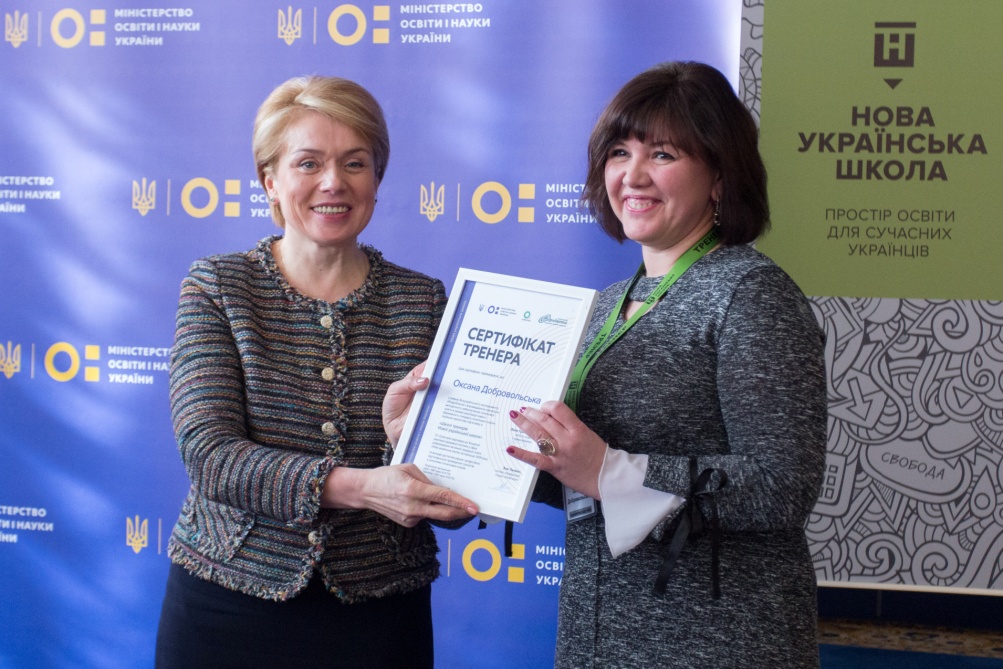 130 годин теоретичного навчання 
120 годин практичного навчання 
 майже 100 годин проведених тренінгів для вчителів міста Тернополя та Тернопільської області
Неписьменними ХХІ століття будуть не ті, хто не вміє читати й писати, а ті, хто не може вчитися і переучуватися
 Елвін Тоффлер
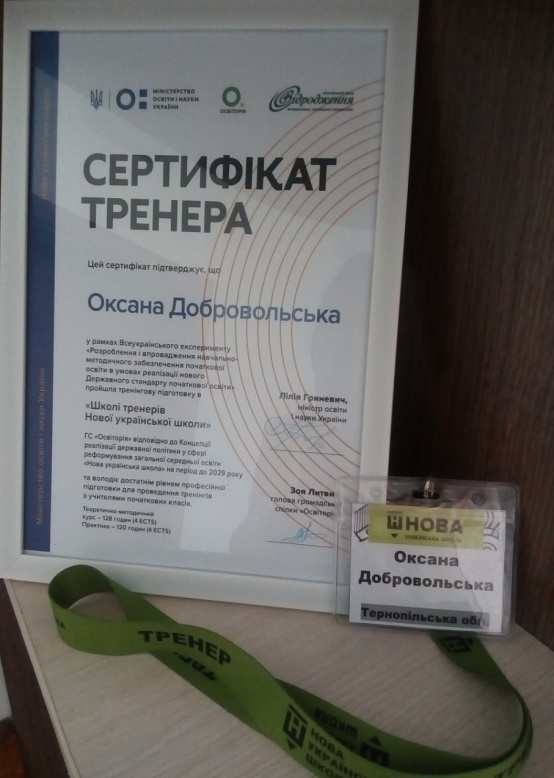 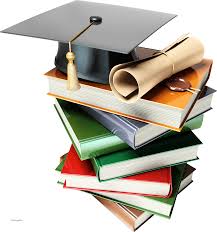 «Любіть життя, цінуйте кожну його хвилину, несіть радість іншим, у книгах шукайте істину, у людях – мудрість ...»
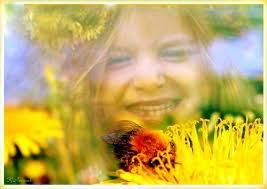 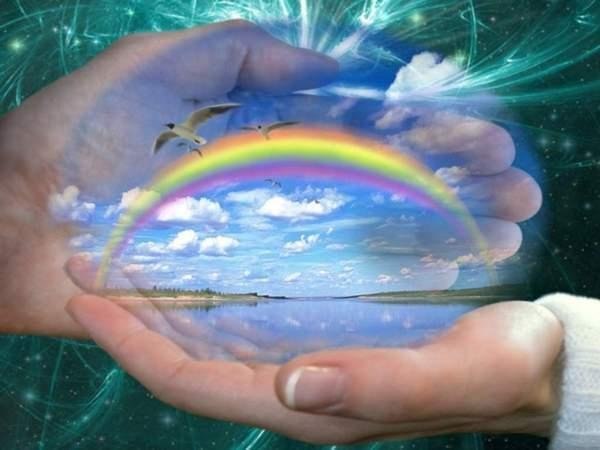 Дякую за увагу!